This presentation is part of an educational modular program designed to provide new and beginning farmers and ranchers with relevant information to initiate, improve and run their agricultural operations
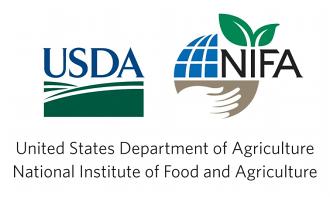 This program is funded by the 
Beginning Farmer and Rancher Development Program (BFRDP)
USDA-NIFA-BFRDP 2010-03143
Legal Issues in Food Safety
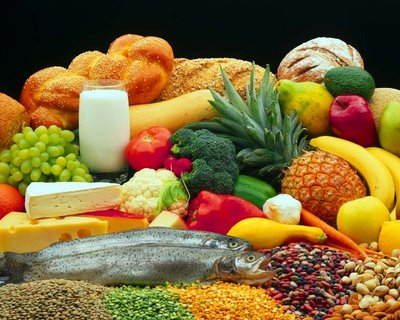 Disclaimer
This presentation is intended to provide general information about food safety laws and should not be construed as providing legal advice. It should not be cited or relied upon as legal authority. State laws vary and any attempt made to discuss laws of states other than Arkansas is for general information to help the viewer better understand Arkansas law

For advice about how these issues might apply to your individual situation, consult an attorney
Objectives
Provide a review of food safety rules and regulations that could impact a producer in fruit, vegetable or livestock operations
Provide an overview of Arkansas state law requirements for the keeping of livestock on your property:
Animal welfare laws
Control of animal diseases
Disposal of dead animals
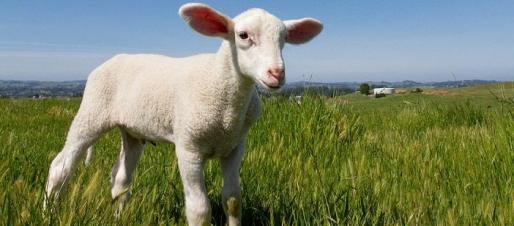 Overview
Direct sales of agricultural commodities to consumers is a growing market segment
From 1997 to 2007, direct sales grew by 105%
That is compared to a 48% increase for all agricultural sales

Consumers are demanding more locally grown products and many new producers are entering agriculture to meet this growing demand
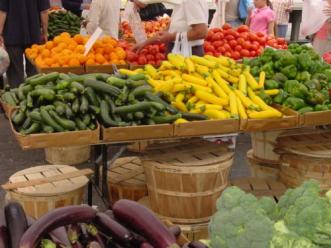 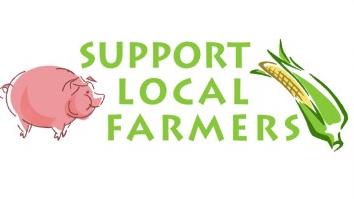 Overview
A producer considering entering into the direct sales market will need to consider the impact on their business

Direct sales will bring in to consideration:
Food safety issues
Food safety inspections and monitoring


This presentation will provide an overview of the legal and regulatory issues that could be presented in a direct sales farm business
Insurance
Insurance should be one of the first expenses new producers consider

The producer will want to discuss with their insurance agent the true nature of the producer’s operation
For example, a producer would want to let their insurance agent know if they plan to provide custom slaughtering and processing. This will allow the producer to have the proper level of insurance coverage


The producer should view insurance as one risk management tool that could prevent larger costs down the road
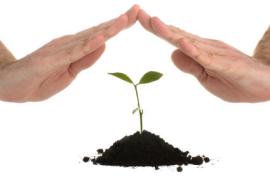 ALWAYS GET INSURANCE!!
Fruits and Vegetables
Fruit and vegetable regulations depend on whether they are:
Processed – Changing the food from its original state; or 
For example, dried apple slices would be processed

Unprocessed – The food in its natural state.
For example, a whole apple would be unprocessed
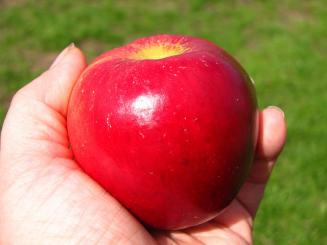 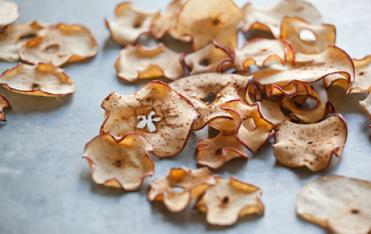 Unprocessed Fruits and Vegetables (UFVs)
Generally, unprocessed fruits and vegetables (UFVs) are not regulated by the Arkansas Health Department (ADH)

UFVs are only regulated when they are adulterated, meaning diseased, contaminated, filthy, putrid or decomposed substance, or if it is otherwise unfit for food
Ark. Code § 20-56-208(1)


Good business practice – Only sell customers clean and fresh UFVs.
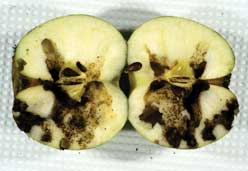 Processed Fruits and Vegetables
Processed fruits and vegetables (PFVs) are regulated by ADH for consumer safety

ADH uses the FDA’s Food Code to establish safe standards and procedures to ensure safety in the processing and final processed product


PFVs will need to have some form of labeling on the products that bears:

The common name of the food, such as “Salad Mix” 
Ark. Code § 20-56-209

Labels should also include all ingredients.
National Organic Program
A producer may consider growing organic fruits, vegetables, or livestock

In order to market your products as “organic” you must follow the National Organic Program (NOP) standards
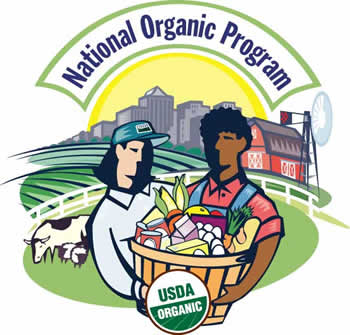 NOP is a program run through the USDA’s Agricultural Marketing Service (AMS) to provided a uniform framework of standards for the production and marketing of organic products
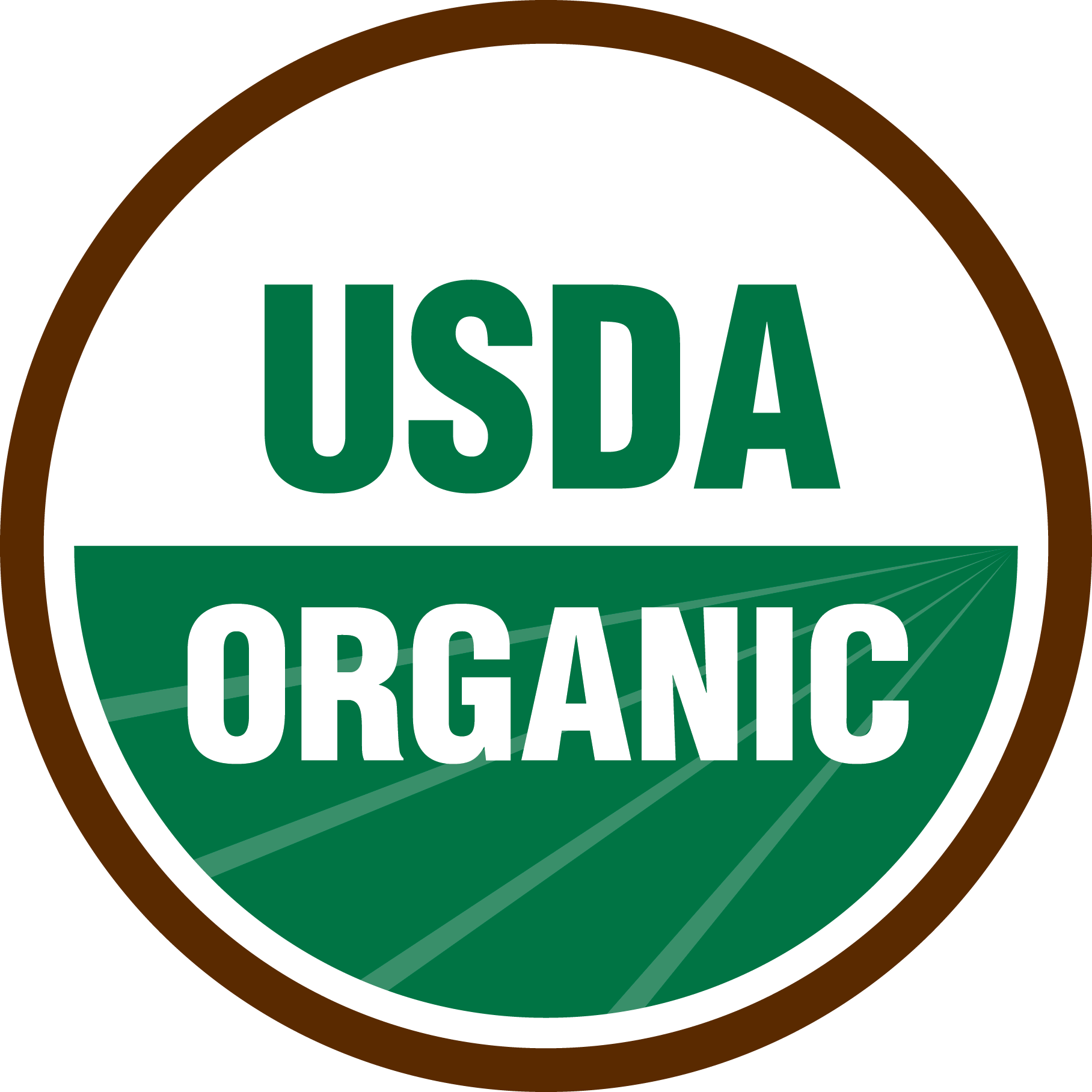 Certified Organic
Individuals or companies who misuse the USDA Organic Seal or mislabel a product as “Organic” can get into costly trouble 
 If a product carries the USDA Organic Seal or if a food product states “Organic” somewhere in the packaging, the product MUST be certified organic
 If the product is not certified organic, individuals or businesses may be fined up to $11,000 per violation
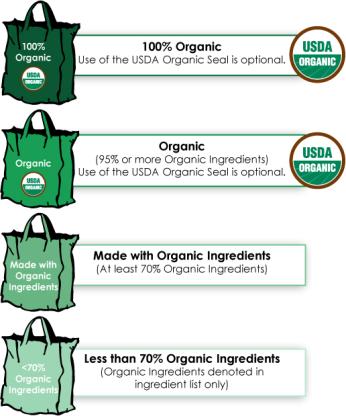 National Organic Program
NOP requires any producer selling more than $5,000 worth of organic products annually to become certified by a USDA-accredited certifying agent

Certification can be an expensive process depending on the size and location of the farm

Arkansas currently has no certifying agents, but the Arkansas Agricultural Department does provide cost-share to defer some of the certification costs
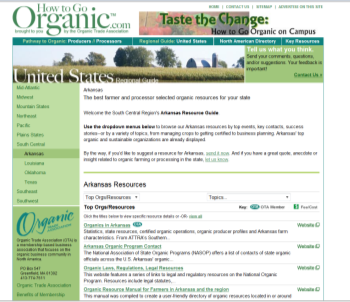 The website “How to go Organic.com” (http://www.howtogoorganic.com),  run by the Organic Trade Association, has a list of contacts in each state and a list of resources for farmers in Arkansas and the region interested in organic agricultural production
Livestock & Poultry
If a producer is raising livestock or poultry, make sure the following laws are followed when applicable:
Arkansas’s Animal Welfare law
Arkansas’s Branding laws
Regulations on the movement of livestock
Arkansas’s dead animal disposal laws
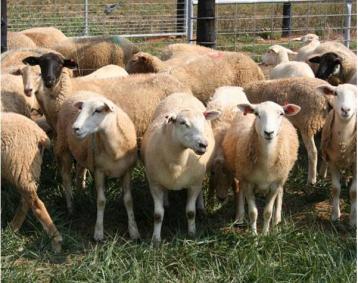 Animal Welfare Laws
Ark. Code § 5-62-103 makes cruelty to animals a crime
Cruelty to animals is defined as cruelly treating an animal by:
Failing to provide adequate food, water, and shelter;
Abandons the animal without providing for the animal’s continued sustenance;
Transports the animal in an inhumane manner

Ark. Code § 5-62-105(a)(5) provides for an exemption to the animal 	cruelty statute when the person is using “generally accepted 	animal husbandry practices”
Accepted animal husbandry practices include breeding, raising, production, management of animals, dehorning, docking, and castration - Ark. Code § 5-62-102(4)(A)-(B)
Animal Welfare Laws
A livestock owner will not be able to knowingly allow their livestock to run free 
 Ark. Code § 5-62-122

Livestock are horses, mules, bovine animals, goats, sheep, swine, chickens, ducks, or similar animals used for farm purposes
 Ark. Code § 5-62-102(15)



Generally this statute has been interpreted to mean that the livestock owner failed to exercise reasonable care in keeping his/her livestock from running free

To show reasonable care, a producer would want to do their best to keep fences up and immediately capture loose livestock
Animal Branding
All cattle, goats, sheep, and hogs over 6 months of age in Arkansas are required to have either an earmark or a brand
Ark. Code § 2-34-101

Earmarking is a distinctive cut or mark in the ear used to show ownership of the livestock

A brand is letters, numbers, or figures burned or frozen on a certain location of a live animal with a hot iron or frozen chemicals. It is applied on the right hip
Ark. Code § 2-34-201
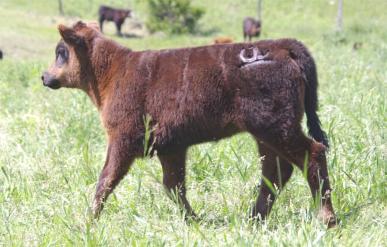 Animal Branding
Brands shall be registered with the Arkansas Livestock and Poultry Commission. 
Costs $5 to register
Brand will have to be reregistered every 5 years
Ark. Code § 2-34-208


Earmarks will need to be recorded with the clerk of the county court where the livestock is located.
Ark. Code § 2-34-101
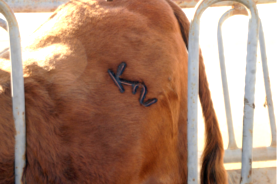 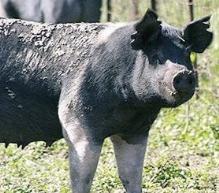 Control of Animal Diseases
All animals brought into Arkansas from out-of-state need certifications proving they have been disease free for 30 to 90 days

Check with the Arkansas Livestock and Poultry Commission (ALPC) before transporting any new livestock or poultry into Arkansas to determine the specific rules for each type of animal wished to be transported into Arkansas
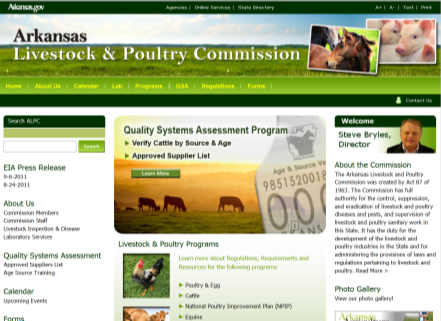 Control of Animal Diseases
Livestock and poultry exposed to certain diseases can be subject to quarantine or destruction
When funds are available, ALPC is required to compensate livestock and poultry owners for any destruction or disinfection from disease of animals and equipment  
Ark. Code § 2-40-103

Before any poultry flock is destroyed, ALPC must first attempt to negotiate a fair market price for the flock with the owners and if the negotiations fail then ALPC can condemn the flock and compensate the owners after the flock has been destroyed.
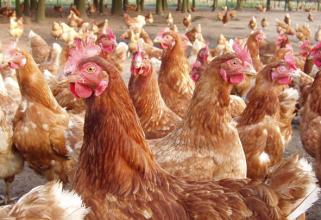 Control of Animal Diseases
When dealing with an animal health issue, always check the ALPC’s website to get the latest and up-to-date regulations involving various livestock and poultry diseases

When in doubt about an animal disease outbreak in your livestock or poultry, contact the ALPC to determine what steps you should take to be incompliance with state law
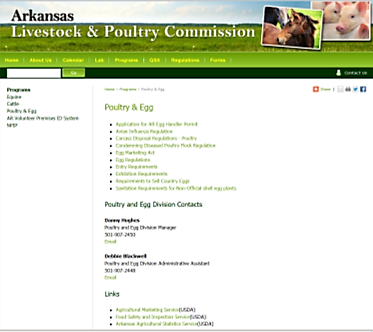 For example, you can obtain information about permits, regulations and requirements for poultry and egg products in Arkansas and obtain contact information in your area
Dead Animal Disposal
Large livestock carcasses can be disposed of by:
Rendering
Burial
Extrusion
Cooking the carcass for swine food
Composting 
Incineration
Buried by special order of the state vet 
	 Ark. Code R. § 125.00.13
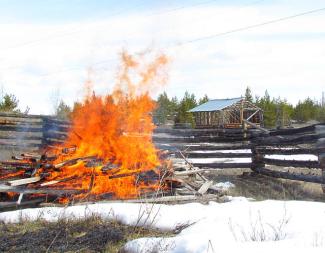 Dead Animal Disposal
Poultry carcasses can be disposed of the following ways in Arkansas:
Cremation or incineration
Composting
Extrusion
Rendering
Cooking for swine feed
On-farm freezing
Ark. Code R. § 125.00.7
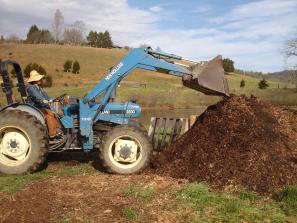 Slaughter and Processing
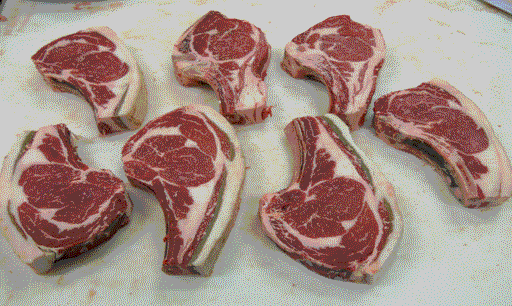 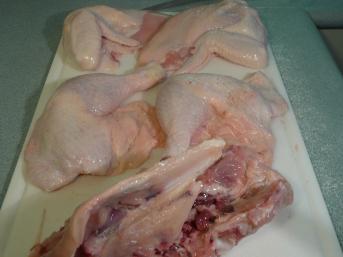 Slaughter & Processing Issues Overview
Each of these issues will be explored in the following slides:
Application of the Humane Slaughter Act
Inspections required for the slaughter process
Exemptions to the required inspections
Labeling requirements
Requirements for specialty meat and poultry  products
Visit the USDA- Animal Welfare Information Center for specific information on the different animal species http://awic.nal.usda.gov/government-and-professional-resources/federal-laws/humane-methods-slaughter-act
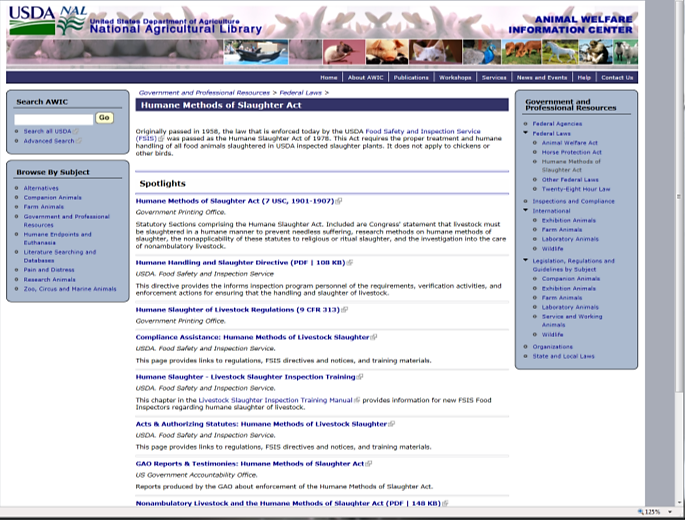 Humane Slaughter Act
The Humane Slaughter Act, 7 U.S.C § 1902, is a federal law that requires all animals to be stunned unconscious before they are slaughtered
The Act applies to the slaughter of sheep, goats, pigs, and cattle.
Poultry are specifically excluded from the Act


Typical stunning methods are:
For hogs, electrocution or CO2 gas
For cattle, sheep, and goats, captive bolt gun
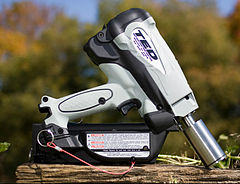 Captive bolt gun
Humane Slaughter Act
The Act also excludes any animal slaughtered in accordance with religious law
For Judaism, this would allow for kosher meat products.
For Islam, this would allow for Halal meat products
The animal’s slaughter must be done in accordance with each religion’s law in order to meet the exception

Humane slaughter practices are required in all slaughter facilities inspected by USDA
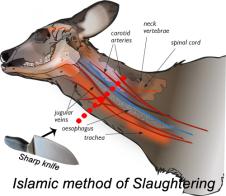 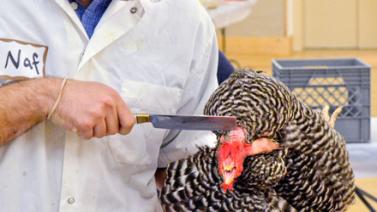 Federal and State Inspections
Slaughter and processing facilities must comply with federal and state inspections and licensing requirements

For federal inspections and licenses, USDA’s Food Safety and Inspection Service (FSIS) oversees these inspections and licenses

For state inspections and licenses, the Arkansas Department of Health (ADH) would oversee the state inspections & licenses
Currently in Arkansas, no plant is state-only inspected, but a mixture of federal and state inspection

In Arkansas, FSIS has subcontracted all federal inspection duties to ADH
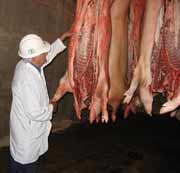 Federal and State Inspections
Not all meat is considered “meat” under federal regulations
“Meat” includes beef, pork, sheep, and goat

Poultry is considered separate from regulations dealing with the slaughter and processing of “meat”


Meat and poultry inspection regulations will be examine separately in the following slides
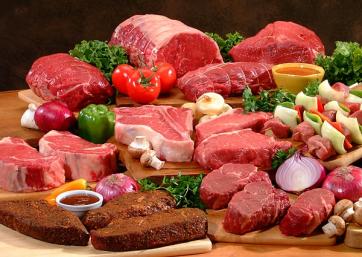 Meat Inspections
Because FSIS has subcontracted to ADH for federal inspections, all facilities are certified and inspected according to federal standards
Use the Federal Meat Inspection Act, 21 U.S.C. §§ 601-695, and accompanying regulations at 9 C.F.R. Parts 300-599
If the producer is going to slaughter and process their own pigs, cattle, sheep, or goats, the facility must meet the federal standards

The facility will have to be approved for each type of animal the producer wants to slaughter
For example, if the producer wants to slaughter goats and sheep, the facility will have to be approved for both goats and sheep
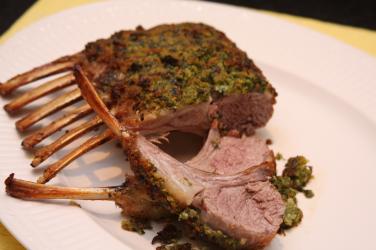 Lamb chops
Meat Inspections
Federal standards for facilities:
Facilities for different functions need to be kept separate to prevent contamination
For example, the facilities to hold live animals should be separate from slaughter facilities and butchering facilities should be kept separate from slaughter facilities

Facilities need to be well lit
Equipment and facilities need to be easy to wash and disinfect
All equipment must be appropriate to be used on the animal being slaughtered and butchered
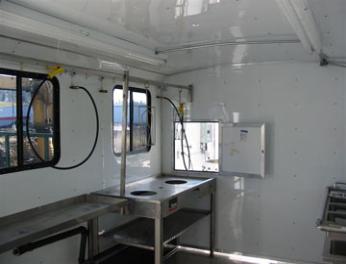 Meat Inspection
FSIS will inspect all animals in the slaughterhouse before slaughter and after slaughter to insure the animals and the carcasses are healthy and sound

USDA’s Ag Marketing Service (AMS) will grade the carcasses upon the request of the processor
AMS charges to grade the carcasses
FSIS does not charge for the mandatory inspection process.
The carcass grading varies between livestock types and are typically graded on the quality of the carcass
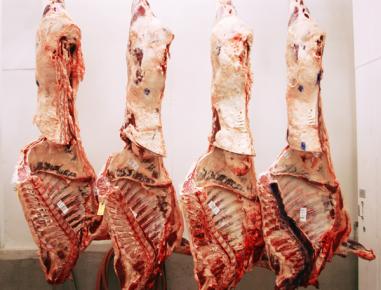 Meat Inspections
Each facility is required to develop a “Sanitary Standard Operating Procedures” (SSOP) plan and “Hazard Analysis and Critical Control Point” (HACCP) plan

SSOP – A written plan developed by the facility and implemented to 	prevent direct contamination and adulteration of the product 	through the various slaughtering and butchering 	processes
This plan should stay on file with the facility
If FSIS find the SSOP plan to be lacking, then the facility must take corrective actions to maintain compliance
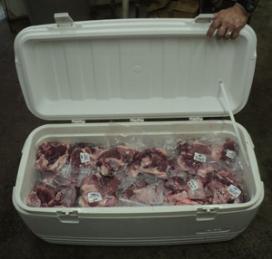 Meat Inspection
HACCP plans are systematic approaches to food safety that address the hazards in the slaughter and butchering processes and look for preventive methods to avoid those hazards from occurring
For example, one area of a HACCP plan would be the disinfecting and cleaning of surfaces and equipment to prevent E. coli contamination
Each facility will need its own HACCP plan on file at the facility
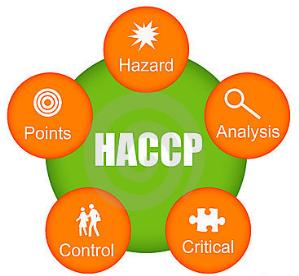 A producer looking at processing their own meat products to sell to consumers may want to consider looking at HACCP and SSOP workshops organized by Dr. John Marcy with the Poultry Science Department at the University of Arkansas for a better understanding for how to develop these plans
Exception to Meat Inspection
Sell the live animal to customer for custom slaughter and processing

Federal rules for inspection do not apply to facilities that process a third party’s animal for the third party’s personal consumption

The plant must still have SSOP and HACCP plans and be inspected periodically

The producer can simply sell the animal to the consumer over the phone then ship to the processor or let the consumer pick out their animal for processing
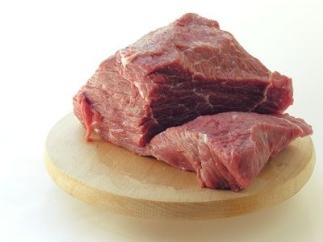 Poultry Inspection
Poultry inspection is governed by the Federal Poultry and Poultry Products Inspection Act (21 U.S.C. §§ 451-471)

This Act requires all poultry slaughtering and processing facilities to be inspected

Poultry slaughtering and processing facilities will also be required to have a SSOP and a HACCP plan.
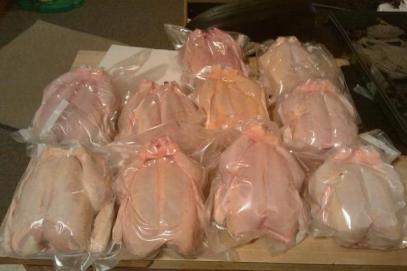 Poultry Inspection
In Arkansas, FSIS conducts all poultry inspections and not ADH
The Poultry Inspection Act allows states to set up their own inspection programs but at this time Arkansas has not implemented a program

Unlike with Federal Meat Inspection Act, the Poultry Inspection Act provides more than one exception to mandatory inspections.
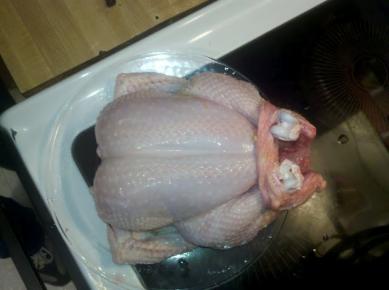 Poultry Inspection Exemptions
Exemptions to the Poultry Inspection Act:
Poultry producer’s own use
Custom slaughter/processing
1,000 poultry limit
20,000 poultry limit
Poultry Producer/Grower or Other Person
Small Enterprise Exemption
Retail Exemption

FSIS provides guidance to help growers understand if they met 	any of the Exemptions.  See http://www.fsis.usda.gov/oppde/
	rdad/fsisnotices/poultry_slaughter_exemption_0406.pdf
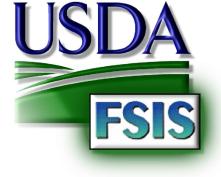 Poultry Inspection Exemptions
The typical exemptions that a poultry producer will fall under are:
Poultry producer’s own use
Custom slaughter/processing
1,000 poultry limit; and
20,000 poultry limit

The other three exemptions are less likely to be used by a poultry producer and will not be discussed in these slides, but these three exemptions are explained in the FSIS Guidance
Producer’s Own Use
This exemption occurs when the farmer, owner, or grower of the poultry, slaughters and processes the poultry for their own personal use

Poultry slaughtered and processed under this exemption must be:
For the private use of the owner/grower of the poultry, the owner/grower’s family, nonpaying guests, or employees
Animals are healthy for slaughter
Processed under sanitary conditions
Not be donated or sold for use as human food
Custom Slaughter/Processing
With this exemption, a processor is providing a service to the owner/grower of poultry – includes a mobile slaughtering unit

To qualify for this exemption, the custom slaughter/ processing facility:
Can sell live poultry
Can not be engaged in selling poultry products, meaning any poultry carcass or part of the carcass, capable of human consumption
That is , that the processor could sell a live bird to a buyer then slaughter the bird and fall under this exception

Poultry is healthy when slaughtered
Slaughtered and processed in sanitary conditions
1,000 Limit For Producer/Grower
A producer/grower can slaughter no more than 1,000 poultry per calendar year and be exempt from federal inspection requirements

To qualify for this exception the producer/owner must:
Only slaughter/process no more than 1,000 healthy birds that the producer/owner
The grower can only buy and sell those poultry products produced from the grower’s poultry
Slaughter and processing are done in clean and sanitary conditions
Producer/grower keeps all necessary records to help FSIS enforce the exception
The poultry can only be sold in-state and not across state lines
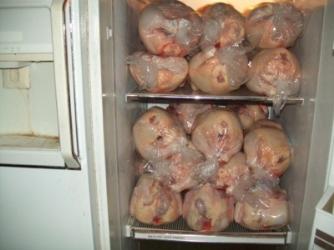 20,000 Limit For Producer/Grower
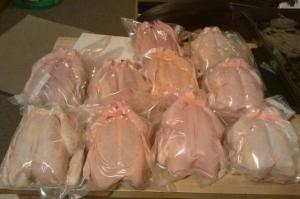 Poultry Inspection Exemptions
Each of the 4 exemptions discussed will require that the shipping containers used to distribute the poultry products in-state to bear the following label:
Poultry producer’s name;
Poultry producer’s address; and
The statement “Exempt P.L. 90-492”
P.L. 90-492 means the Poultry Inspection Act
Safe Handling Instructions.
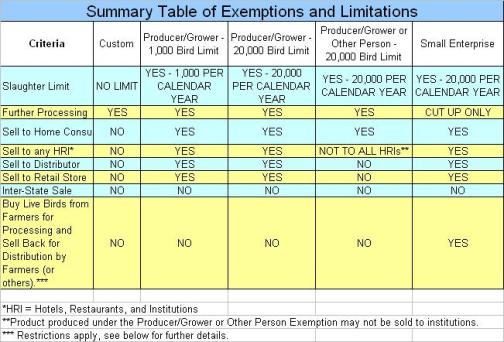 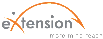 Fitzgerald et al, 2011
Safe Handling Instructions Example
Limitations to the Exemption
A poultry producer may only claim one exemption to operate under

A poultry producer may use any exemption they qualify for

But, the poultry producer can not operate under more than one exemption simultaneously

Pick the exemption that will work best for your business and meet all of your business needs

FSIS will check to make sure you qualify for the exemption you claim
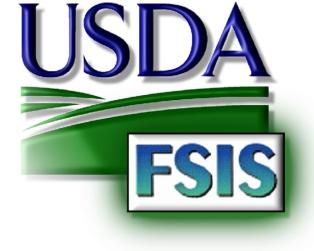 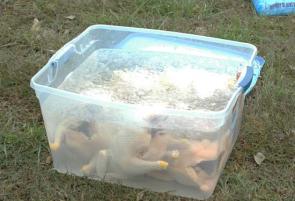 Limitations to the Exemption
Qualifying for and using an exemption only exempts the poultry producer from requiring the presence of FSIS inspectors during the slaughter and processing of poultry products

You will still need to have HACCP and SSOP plans for the facilities

Poultry producers will need to insure:
All poultry is healthy when slaughtered
Slaughter, processing, transportation are done in sanitary and healthy ways to ensure the poultry products are fit for human food
Need to be labeled so consumer knows the poultry product is exempt from FSIS inspection
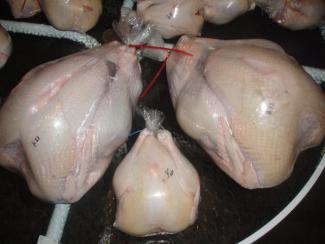 Labeling
FSIS is the agency in charge of regulating labeling in meat and poultry

Labeling means “all labels and other written, printed or graphic matter (1) upon any article or any of its containers or wrappers, or (2) accompanying such article.” 21 U.S.C. § 601(p) or 21 U.S.C. § 453(s)

This broad definition gives FSIS the authority to regulate not only the label on the meat or poultry product but any accompanying materials.
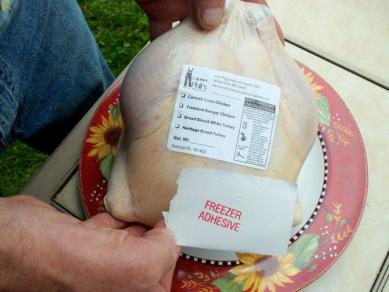 Labeling
9 C.F.R. 317.2/381 Subpart N requires that a label include 8 features:
Product name
Inspection legend and establishment number 
Handling statement
Net Weight Statement
Ingredients Statement
Address Line
Nutrition facts
Safe handling instructions
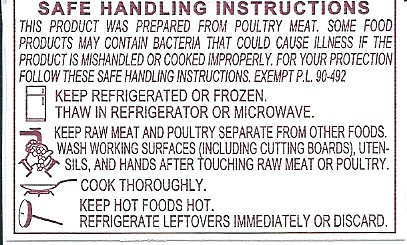 Labeling
FSIS requires all labels to be approved before they are used
A producer can simply submit a sketch of the label to FSIS; or
Use a preapproved generic label that has no special claims such as quality, health claims or negative claims. This is one way to side step the preapproval process

FSIS provides labeling guidance and changes to any regulations involving meat and poultry labeling on its website.  A producer should not be afraid to check out FSIS’s website for accurate and up-to-date information
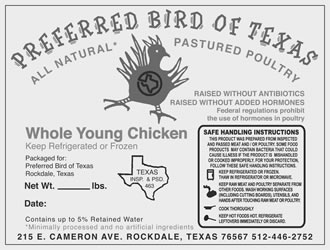 Label provides all the correct information, but includes a claim that states that the birds are raised without hormones.  This is not allowed
Name, address and phone number
Labeling Claims
If the producer does decide to make certain claims about their products, they could use a claim such as free range,  organic or antibiotic free depending with their specific production system


FSIS provides current information on each claim on their website and the website should be consulted to avoid making illegal or incorrect claims on the label
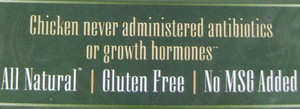 Labeling Claims
Natural
It means “[a] product containing no artificial ingredient or added color and is only minimally processed. Minimal processing means that the product was processed in a manner that does not fundamentally alter the product. The label must include a statement explaining the meaning of the term natural (such as "no artificial ingredients; minimally processed")”
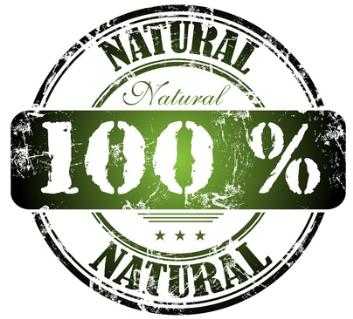 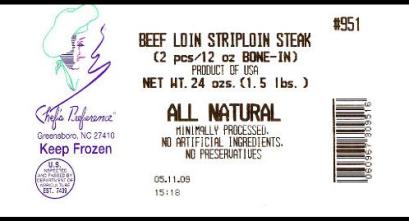 Labeling Claims
Organic 
It means a product grown in accordance with NOP standards.
NOP the federal framework to regulate the growing of organic commodities by a uniform group of standards.
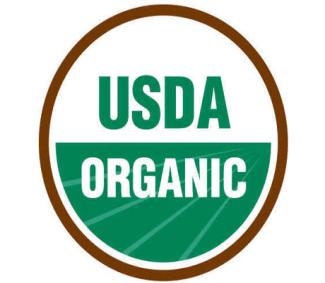 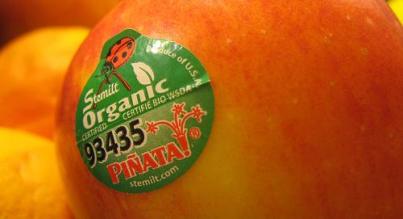 Antibiotic Free Label
Antibiotic Free
Need sufficient documentation to show that the animals were raised without the use of antibiotics.
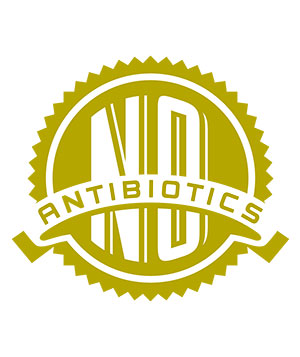 Labeling Claims
Hormone Free 
It is used mainly with marketing of beef that no hormones were used in the raising of the cattle
No hormones are allowed or used in poultry production and thus this claim is not approved
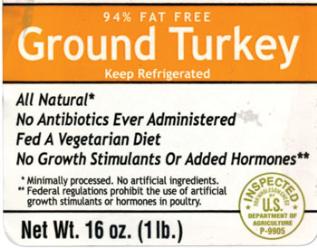 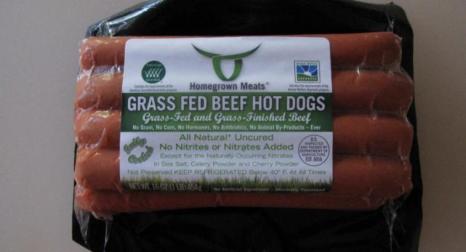 Labeling
Grass Fed
It means the animal has had access to grass, forbs, or cereal or grain crops in their pre-grain state. The animal can not be fed grains or a grain byproduct at any point during its life

Free Range 
It means the poultry has had access to the outdoors and producer has records to prove this
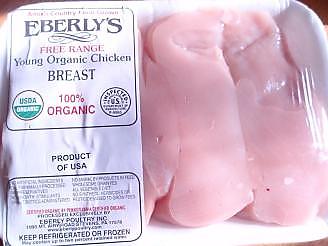 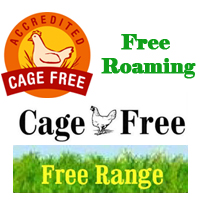 Labeling Claims
Fresh 
It means that the product has never had an internal temperature of less than 20ºF
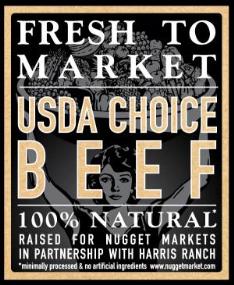 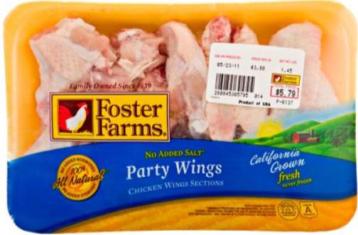 Religious Labeling Claims
Certain religions require animals to be slaughtered in appropriate ways for that religions dietary laws
For example, the meat should be slaughtered according to Kosher standards in order to be suitable for Jewish dietary laws

Religious labeling claims include:
Kosher to qualify for Jewish dietary law
Halal to qualify for Islamic laws
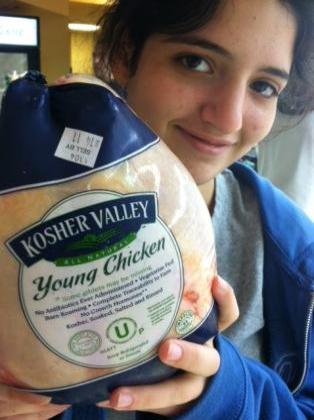 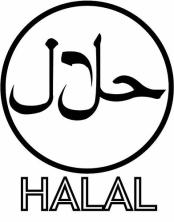 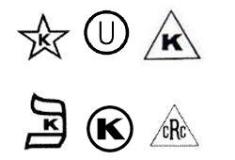 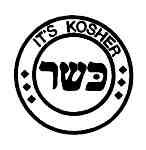 Religious Labeling Claims
FSIS does not certify that meat or poultry products were prepared in accordance with certain religious law
FSIS only accepts the statements of the religious official doing the slaughtering that religious laws were complied with

Kosher 
A person trained in Jewish slaughter requirements must slaughter the animal
Halal 
A practitioner of Islam must perform the slaughter ritual
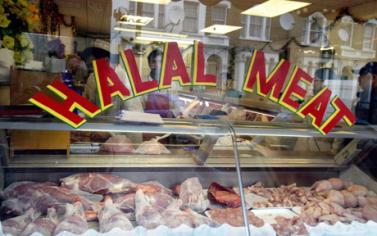 Arkansas’s Law on Kosher Products
Retailers in Arkansas that advertise both kosher and non-kosher meats must meet three requirements:

Display signs in their windows with lettering at least 4-inches high

Indicating both kosher and non-kosher meats for sell

Need to identify which meat is kosher and which meat is non-kosher
Ark Code § 20-57-401
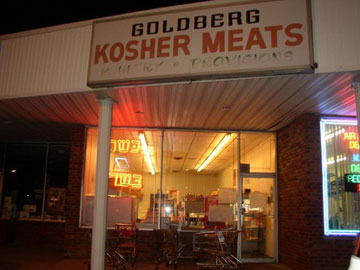 Summary
Direct sales by farmers is a growing market for farmers to consider entering

Farmers considering entering the direct sales market will have to consider many issues that impact traditional agricultural commodity producers:
Farmers will want to make sure their farm insurance policies cover food safety and other issues that could arise from direct sales marketing
Farmers will need to develop SSOP and HACCP plans and comply with any labeling laws when applicable
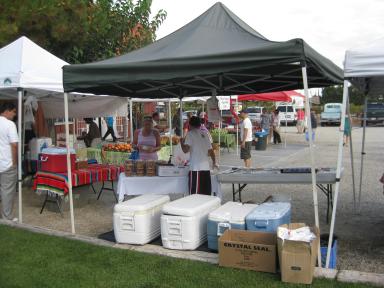 Summary
Producers will need to meet FSIS continuous inspection requirements, unless they are producing under an exemption

For meat, the only exemption is custom slaughtering

For poultry, the important ones for the producer to remember are personal use, custom slaughter, and 1,000 and 20,000 poultry limits

The producer will only be able to operate under one exemption in a calendar year
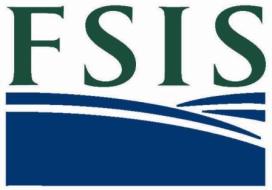 Summary
Producers will need to have all labels for meat and poultry products preapproved by FSIS before using the label

FSIS does have generic labeling that the producer can use without first seeking preapproval

Any claims made on the label about growing practices or health claims will need to meet FSIS requirements before the claim can be used

Claims that the product is Kosher or meets Halal will need to be done according to the religious law
FSIS does not monitor this process and only takes the word of a religious certifier that the appropriate procedures were followed
Additional Sources
This presentation was prepared by:
Dale Bumpers College of Agricultural, Food and Life Sciences and the Division of Agriculture; University of Arkansas, Fayetteville
H.L. Goodwin, Jr. 
Nathan Kemper 
Ixchel Reyes Herrera
Sandy Martini 
L. Paul Goeringer
Dan Donoghue
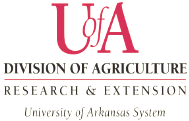 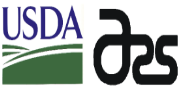 Poultry Production and Product Safety Research Unit, ARS, USDA 
      Annie Donoghue
This presentation is part of an educational modular program designed to provide new and beginning farmers and ranchers with relevant information to initiate, improve and run their agricultural operations
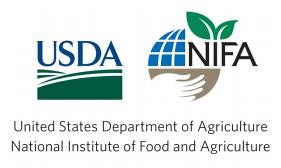 This program is funded by the 
Beginning Farmer and Rancher Development Program (USDA-NIFA-BFRDP)
USDA-NIFA-BFRDP 2010-03143
This project is the result of the collaboration of these institutions:
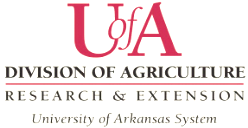 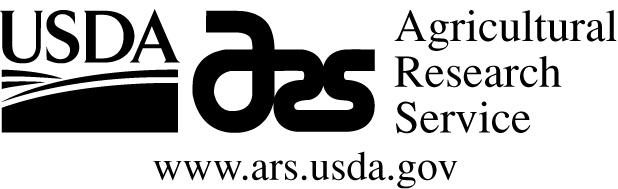 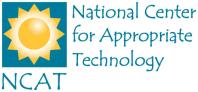 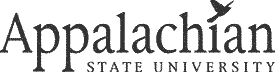 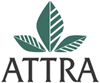 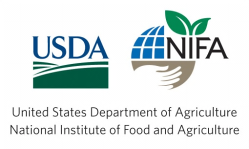 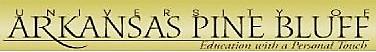 USDA-NIFA-BFRDP 2010-03143